Figure 6 SymGenDB’s new MetaDAGs module’s output where users can not only see the reactions included in their graph of ...
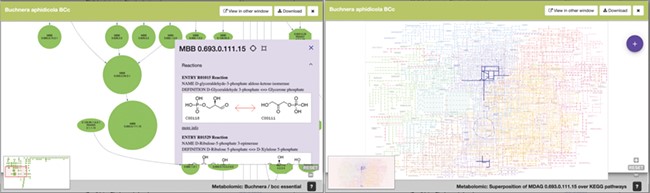 Database (Oxford), Volume 2020, , 2020, baz160, https://doi.org/10.1093/database/baz160
The content of this slide may be subject to copyright: please see the slide notes for details.
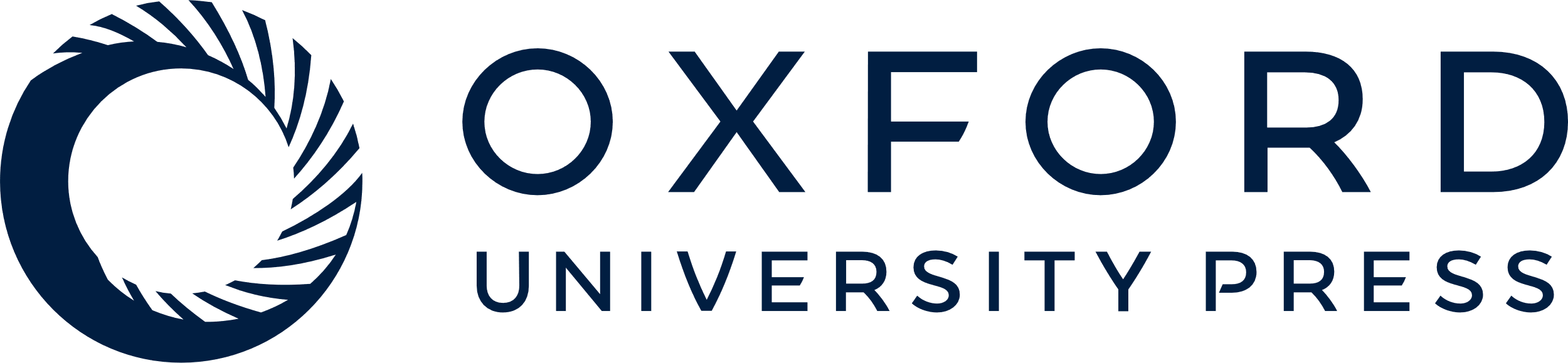 [Speaker Notes: Figure 6 SymGenDB’s new MetaDAGs module’s output where users can not only see the reactions included in their graph of interest in detail but also contextualize the reaction within the KEGG metabolic map. We have included a feature to highlight the reaction(s) of interest for this purpose.


Unless provided in the caption above, the following copyright applies to the content of this slide: © The Author(s) 2020. Published by Oxford University Press.This is an Open Access article distributed under the terms of the Creative Commons Attribution License (http://creativecommons.org/licenses/by/4.0/), which permits unrestricted reuse, distribution, and reproduction in any medium, provided the original work is properly cited.]